REFORMA TRABALHISTA 
21/11/2017
SCV DE SÃO CARLOS
O Empoderamento da Negociação Coletiva Sob a Ótica dos Negociadores do Comércio de Bens, Serviços e Turismo
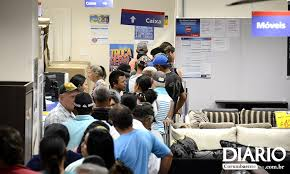 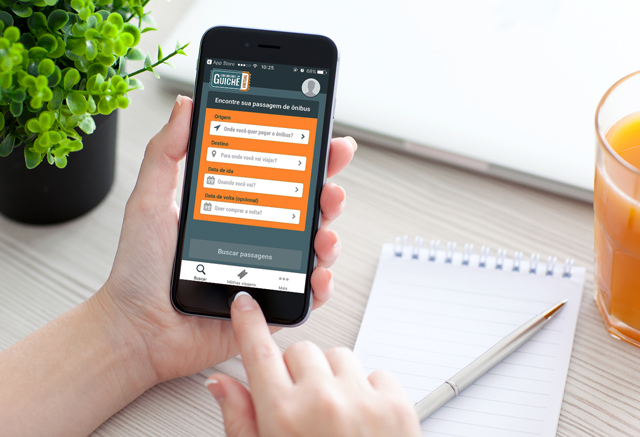 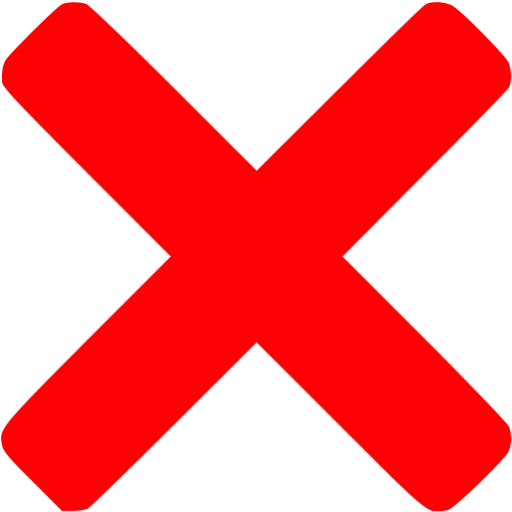 Como fazer a norma coletiva ser a ferramenta 
de regulamentação trabalhista para as relações de trabalho?
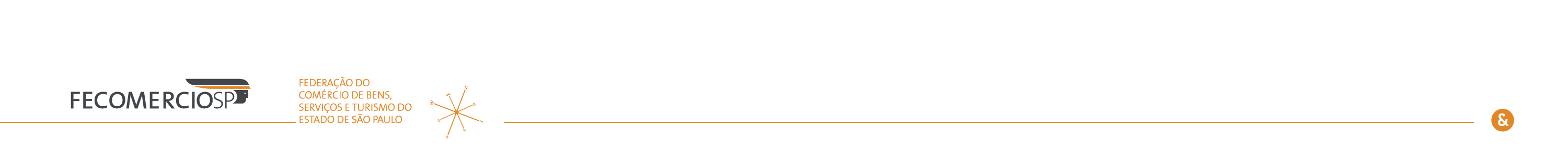 A reforma trabalhista (Lei n.º 13.467/2017 e MP808/2017) promoveu alterações de Leis Ordinárias tendo como metas a flexibilização de regras que regulam a relação capital – trabalho, atribuindo competitividade as empresas brasileiras.

O respeito às negociações coletivas e individuais, à boa-fé, e a segurança jurídica nas relações do trabalho também são alicerces da Lei.

Destaca-se o seguintes pontos do regramento:
NEGOCIADO PREVALECERÁ SOBRE O LEGISLADO
Artigo 611A. A convenção coletiva e o acordo coletivo de trabalho têm prevalência sobre a lei quando, entre outros, dispuserem sobre:
Pacto quanto à jornada de trabalho – 
MP 808/2017 (12X36)
Banco de horas anual
Intervalo intrajornada – 30 minutos
Remuneração por produtividade
Troca do dia de feriado
Homologação
Prêmios de incentivo em bens ou serviços
PLR
Outros
OPORTUNIDADES PARA OS SINDICATOS
MP 808/17
Art. 452-A.  O contrato de trabalho intermitente será celebrado por escrito e registrado na CTPS, ainda que previsto acordo coletivo de trabalho ou convenção coletiva, e conterá:
Identificação e Domicílio das Partes;
Valor da hora ou dia de trabalho, não inferior ao valor do salário mínimo
Remuneração do salário noturno superior ao diurno
Local e prazo para pagamento da Remuneração
Convocação para o trabalho, por qualquer meio eficaz, com três dias de antecedência;
Prazo de 24 horas para o aceite do trabalho (anteriormente 1 dia útil)
Remuneração Mensal: salário, férias proporcional com 1/3, 13º proporcional; DSR; adicionais (recibo deverá conter discriminação das verbas)
Férias a cada 12 meses de trabalho, podendo ser fracionadas em até três períodos
Auxílios Previdenciários com pagamento direto pela INSS
Clausula Penal – Pactuada pela partes no Contrato de Trabalho
PRECAUÇÕES AOS SINDICATOS
Consolidação das Leis do Trabalho
Artigo 3. Considera-se empregado toda pessoa física que prestar serviços de natureza não eventual a empregador, sob a dependência deste e mediante salário.
Parágrafo único - Não haverá distinções relativas à espécie de emprego e à condição de trabalhador, nem entre o trabalho intelectual, técnico e manual. 

Artigo 9. Serão nulos de pleno direito os atos praticados com o objetivo de desvirtuar, impedir ou fraudar a aplicação dos preceitos contidos na presente Consolidação.
PRECAUÇÕES AOS SINDICATOS
Artigo 611B.  Constituem objeto ilícito de convenção coletiva ou de acordo coletivo de trabalho, exclusivamente, a supressão ou a redução dos seguintes direitos:
VII – Proteção do salário na forma da lei, constituindo crime sua retenção dolosa; 

XV – Proteção do mercado de trabalho da mulher, mediante incentivos específicos, nos termos da lei; 

XVII – Normas de saúde, higiene e segurança do trabalho previstas em lei ou em normas regulamentadoras do Ministério do Trabalho; MP 808/2017

XXVI – Liberdade de associação profissional ou sindical do trabalhador, inclusive o direito de não sofrer, sem sua expressa e prévia anuência, qualquer cobrança ou desconto salarial estabelecidos em convenção coletiva ou acordo coletivo de trabalho;

XXIX – Tributos e outros créditos de terceiros.
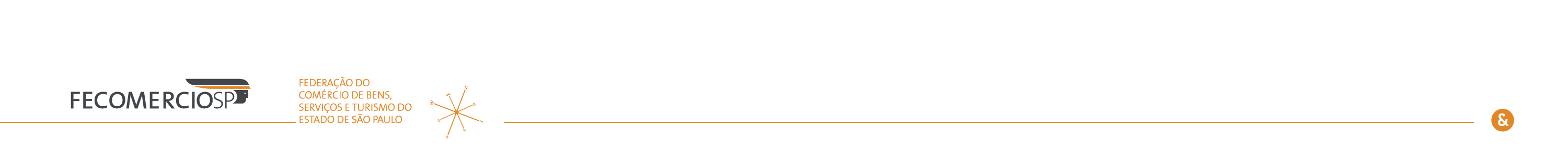 Lei n.º 13.467/2017 – Pontos de Atenção ao Empresário

Majoração de Multas por Ausência de Registro – Artigos 47 e 47A da CLT

Banco de Horas por Acordo Individual – Artigo 59 da CLT

Regulamentação do Teletrabalho – Artigos 75A e seguintes da CLT

Fracionamento de Férias – Artigo 134 da CLT

Preposto não Empregado – Artigo 843 da CLT

Homologação de Acordo Extrajudicial – Artigos 855B e seguintes CLT

Redução do Depósito Judicial para ME e EPP
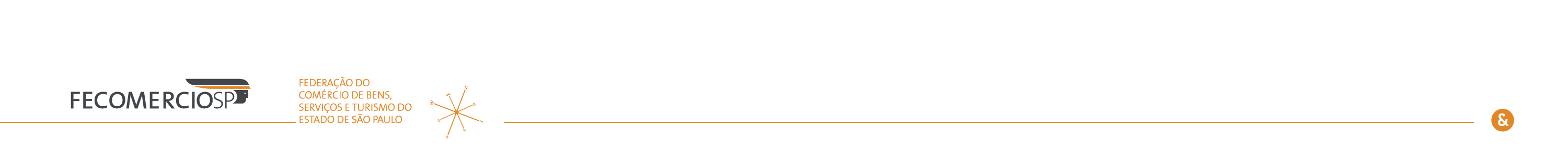 Terceirização

Antes da Edição da Lei n.º 13.429/2017. 

Súmula 331 daTST
CONTRATO DE PRESTAÇÃO DE SERVIÇOS. 
I – (...).
II – (...).
III - Não forma vínculo de emprego com o tomador a contratação de serviços de vigilância (Lei nº 7.102, de 20.06.1983) e de conservação e limpeza, bem como a de serviços especializados ligados à atividade-meio do tomador, desde que inexistente a pessoalidade e a subordinação direta.
IV – (...).
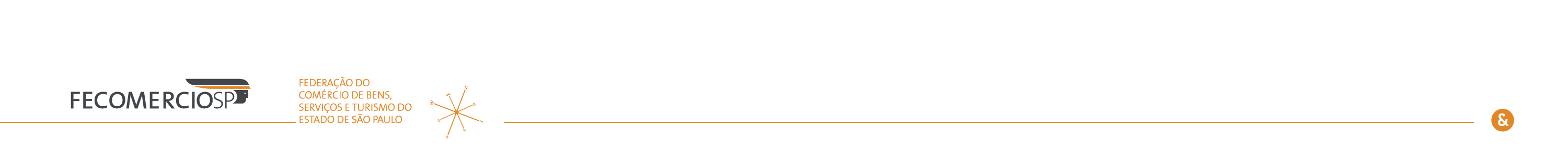 Terceirização

Após a Edição da Lei n.º 13.429/2017, alterada pela Lei n.º 13.467/2017:
Artigo 4A - Considera-se prestação de serviços a terceiro a transferência feita pela contratante da execução de qualquer de suas atividades, inclusive sua atividade principal, à pessoa jurídica de direito privado prestadora de serviços que possua capacidade econômica compatível com a sua execução.
(...)
Artigo 5D - O empregado que for demitido não poderá prestar serviços para esta mesma empresa na qualidade de empregado de empresa prestadora de serviços antes do decurso de prazo de dezoito meses, contados a partir da demissão do empregado.
Ferramentas que os Instrumentos Coletivos Disponibilizam em favor do Empresariado
REGIME ESPECIAL DE PISO SALARIAL – REPIS
É o sistema que permite às microempresas e empresas de pequeno porte a prática de valores diferenciados de pisos salariais. É uma importante ferramenta de gestão sindical, eis que fortalece a própria representação e o papel da entidade, ao integrar empresa e sindicato mediante prestação efetiva de serviços.

Cláusula –REGIME ESPECIAL DE PISO SALARIAL (REPIS) - Objetivando dar tratamento diferenciado e favorecido às empresas de pequeno porte (EPP’s) e microempresas (ME’s), fica instituído o Regime Especial de Piso Salarial - REPIS, que se regerá pelas normas a seguir estabelecidas:
REGIME ESPECIAL DE PISO SALARIAL – REPIS
Parágrafo 1º - Considera-se para os efeitos desta cláusula, a pessoa jurídica que aufira receita bruta anual, nos seguintes limites: Empresa de Pequeno Porte (EPP) aquela com faturamento superior a R$ 360.000,00 (trezentos e sessenta mil reais) e igual ou inferior a R$ 3.600.000,00 (três milhões e seiscentos mil reais) e Microempresa (ME) aquela com faturamento igual ou inferior a R$ 360.000,00 (trezentos e sessenta mil reais). Na hipótese de legislação superveniente que vier a alterar esses limites, prevalecerão os novos valores fixados.
REGIME ESPECIAL DE PISO SALARIAL – REPIS
Parágrafo 2º - Para adesão ao REPIS, as empresas enquadradas na forma do caput e parágrafo 1º desta cláusula deverão requerer a expedição de CERTIFICADO DE ADESÃO AO REPIS através do encaminhamento de formulário à sua entidade patronal representativa, cujo modelo será fornecido por esta, devendo estar assinado por sócio da empresa e também pelo contabilista responsável e conter as seguintes informações: 
(...)
REGIME ESPECIAL DE PISO SALARIAL – REPIS
Parágrafo 12 - Na hipótese de assistência sindical nas rescisões de contrato de trabalho, eventuais diferenças no pagamento das verbas rescisórias em decorrência da aplicação indevida do REPIS, quando apuradas, serão consignadas como ressalvas no Termo de Rescisão do Contrato de Trabalho.
COMPENSAÇÃO DE JORNADA
SEMANA ESPANHOLA
A adoção da Semana Espanhola, caracterizada pela jornada de trabalho que alterna entre a prestação de 48 horas semanais em uma semana e 40 horas em outra, com uma média de 44 horas semanais entre as duas, deverá ser feita através do Contrato Individual de Horas de Trabalho com o Registro Obrigatório nos Sindicatos.
COMPENSAÇÃO DE JORNADA
As jornadas de trabalho do respectivo sistema serão as seguintes:
(...).
b) A solicitação recebida pelo SINCOMERCIO será protocolada no Sindicato dos Empregados do Comércio que terá 10 (dez) dias úteis para se pronunciar sobre a aceitação ou sobre a recusa fundamentada, sob pena de aprovação tácita após o decurso do prazo.
c) Após o pronunciamento, as entidades convenentes realizarão audiência na Câmara Intersindical de Conciliação Trabalhista –  (CINTEC) que emitirá ata de homologação ou recusa da solicitação, a qual será encaminhada à empresa interessada.
CLÁUSULAS ADESIVAS
TRABALHO EM FERIADOS - Nas empresas em geral, com exclusão daquelas com atividade constante da relação anexa ao Decreto n.º 27.048/49 e que já possuem autorização legal, fica permitido o trabalho em feriados, na forma das Leis n.º 605/49 e 10.101/00, conforme redação dada pela Lei nº 11.603/07 e respeitada a legislação municipal, somente se observados os mesmos termos e condições estipulados nas Convenções Coletivas de Trabalho vigentes em cada município representado pelos sindicatos de empregados signatários da presente norma, onde houver.
(...)
COMPENSAÇÃO DE JORNADA
PARÁGRAFO ÚNICO – As empresas interessadas no trabalho de seus empregados nesses dias deverão registrar seu Contrato Individual de Horas de Trabalho com Registro Obrigatório nos Sindicatos 

DA OPÇÃO AO TRABALHO
(...)
b.6) – A solicitação para trabalho em dias considerados feriados, recebida pelo SINCOMERCIO, será protocolada no Sindicato dos Empregados do Comércio, que terá 10 (dez) dias úteis para se pronunciar sobre aceitação ou recusa fundamentada, sob pena de aprovação tácita após o decurso do período.
FÉRIAS
GARANTIA DE EMPREGO APÓS RETORNO DAS FÉRIAS - O empregado que retornar de férias não poderá ser dispensado pelo período correspondente aos dias de férias gozados, contados a partir do 1º dia do retorno ao trabalho, limitado a 30 (trinta) dias no ano, sendo facultada à empresa a conversão da garantia em indenização quando da rescisão contratual.
HOMOLOGAÇÃO
HOMOLOGAÇÃO – As entidades sindicais convenentes disponibilizam aos seus representados o SERVIÇO DE ASSISTÊNCIA SINDICAL NAS RESCISÕES DE CONTRATOS DE TRABALHO, por meio do qual será conferida eficácia liberatória das títulos constantes do instrumento de quitação.
“Aquele que não luta para ter o futuro que quer deve aceitar o futuro que vier”

Sabedoria Popular
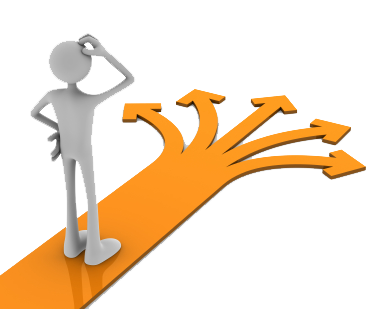 Obrigado!Ivo Dall’Acqua Junior